Game Play
Each player will get a chance to buzz in and answer a question selected from any category and square with a particular point amount.   You can “buzz in” by raising your hand in zoom. 
The contestant that raises their hand first will get a chance to answer first. 
If a contestant correctly answers a question, they receive the point amount of the question. If a contestant answers incorrectly, they are penalized by the point amount of the question.
If they guess incorrectly, then the other contestants will raise their hand again to try to be first to provide an answer. This process continues until someone answers correctly. 
If no one answers the question after the music ends (30 seconds), then times runs out and no one is awarded points. 
Remember that all “questions” are actually clues that do not have a prompt. So all answers must be spoken in the form of a question (i.e. “what is…”, “who is…”, etc.).
[Speaker Notes: At the end of the combined Toss-up and Wheel Rounds, the player with the highest point value in their bank is declared the winner.
 
Bonus Round: The winner is invited to play in the Bonus Round. Blank tiles appear on screen. I will reveal if any of the following letters are found in the phrase: R, S, T, L, N, E. Then, the contestant is given 10 seconds to guess the full phrase. They may guess as many times as they want in that time frame.]
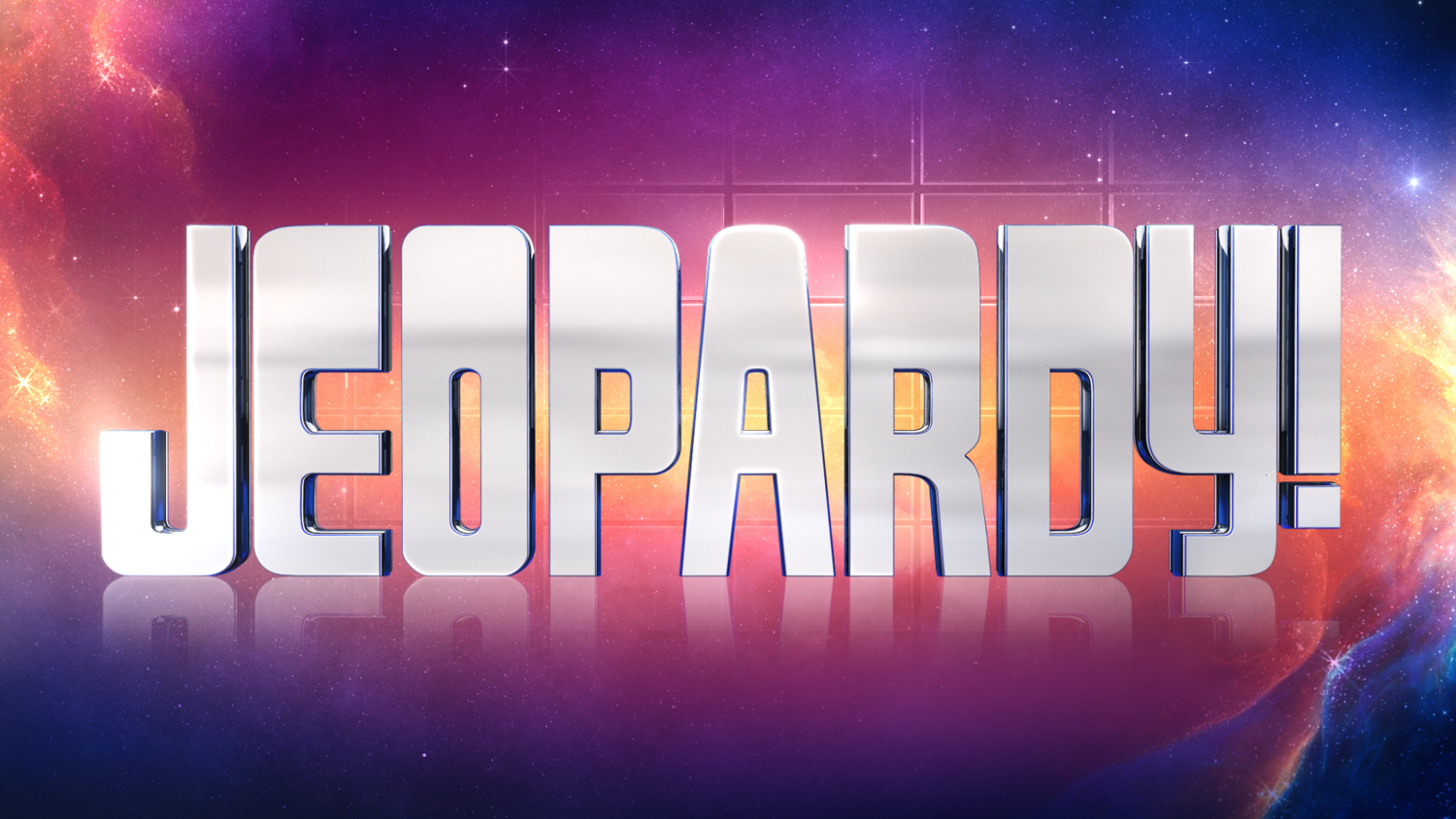 PLEASE CLICK TO START THE GAME!
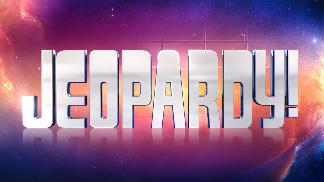 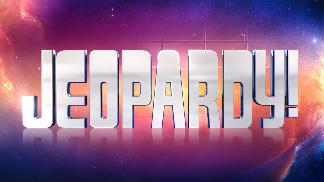 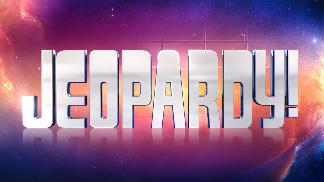 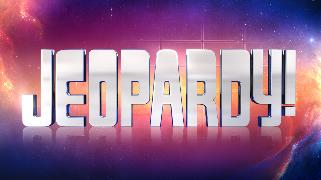 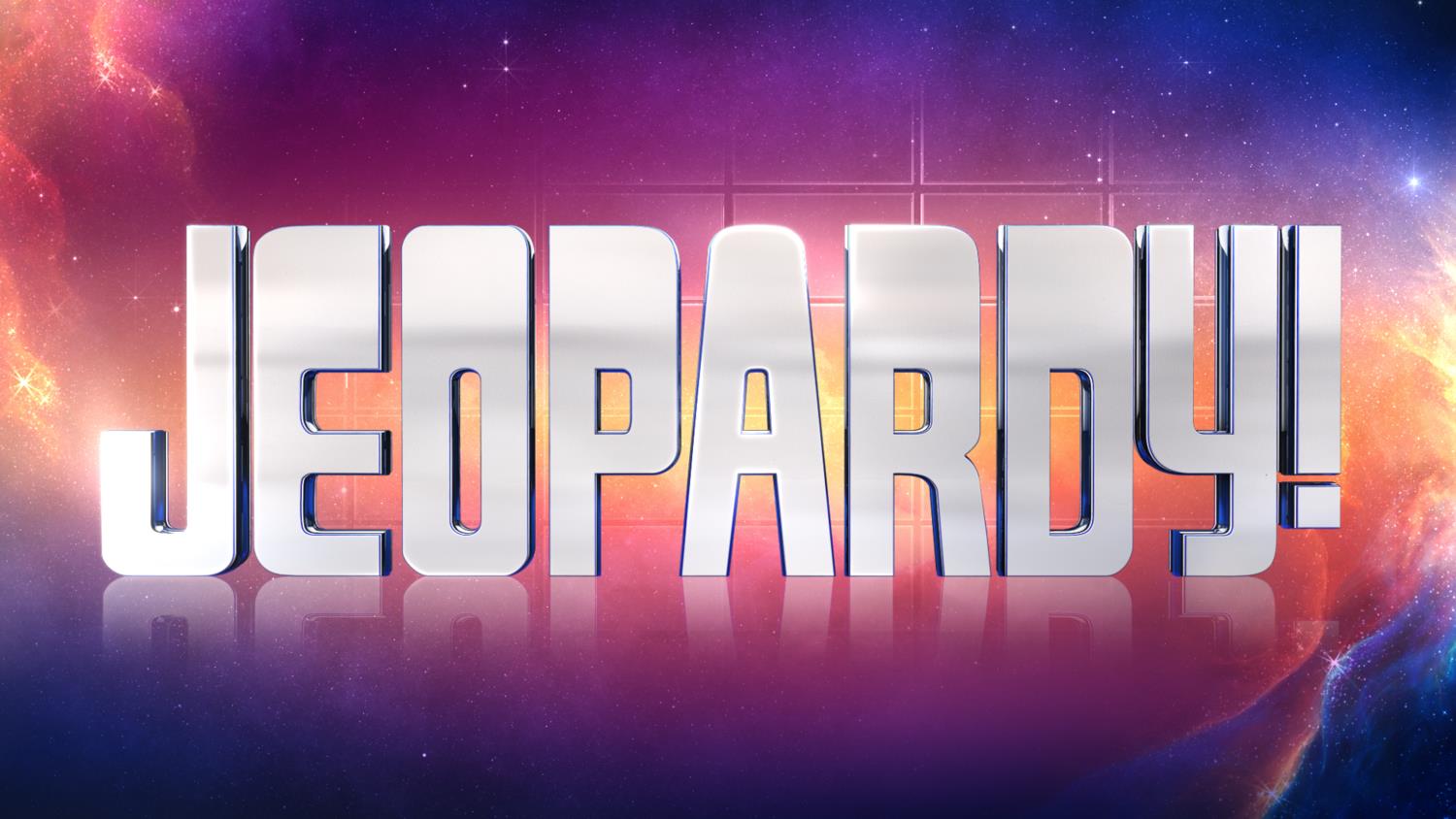 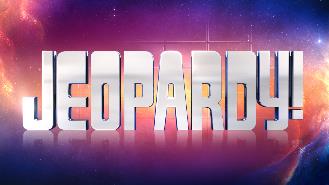 $ 200
$ 200
$ 200
$ 200
$ 200
$ 200
$ 400
$ 400
$ 400
$ 400
$ 400
$ 400
$ 600
$ 600
$ 600
$ 600
$ 600
$ 600
$ 800
$ 800
$ 800
$ 800
$ 800
$ 800
$ 1000
$ 1000
$ 1000
$ 1000
$ 1000
$ 1000
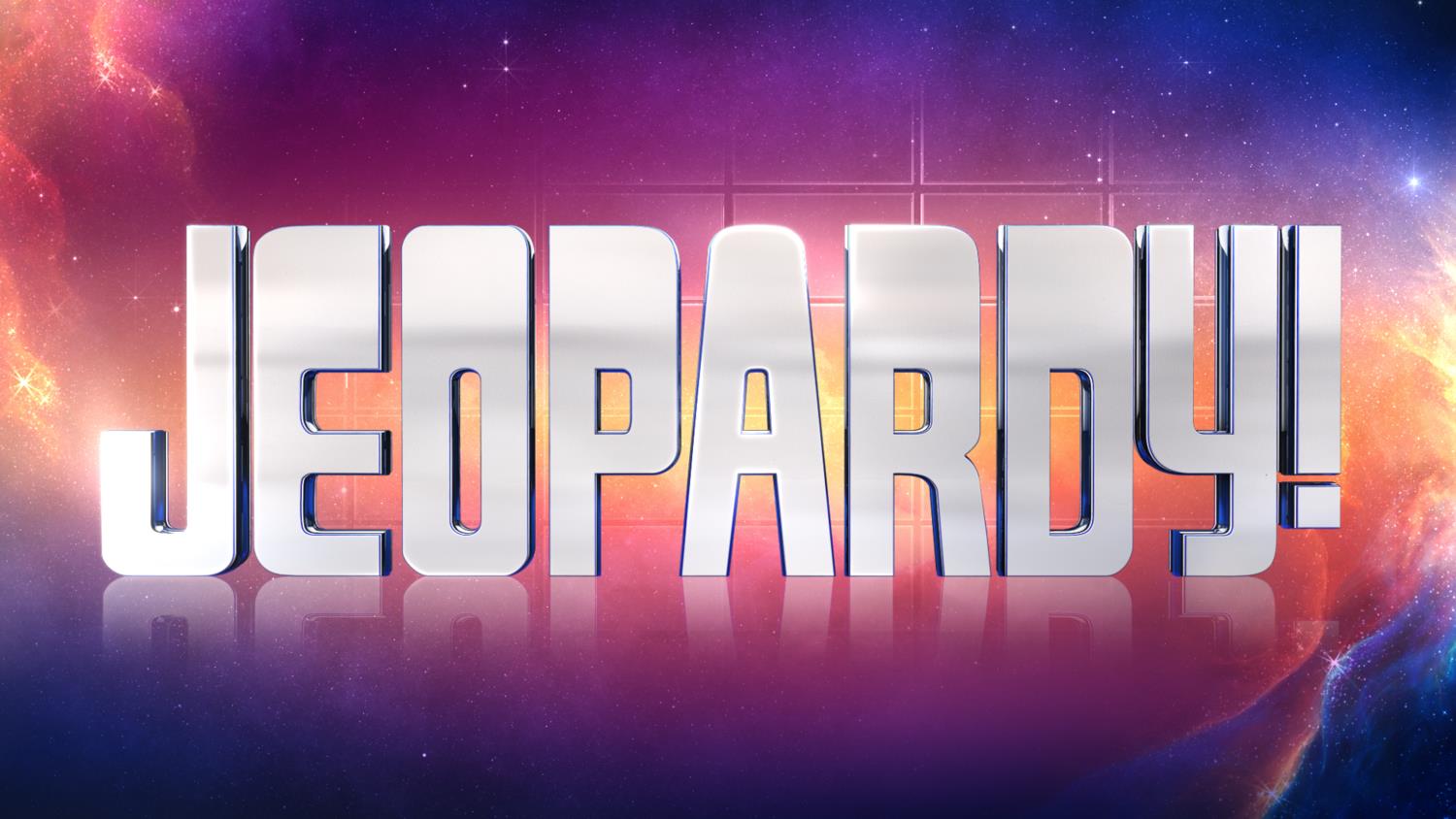 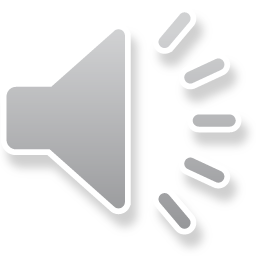 EMERGENCY KIT
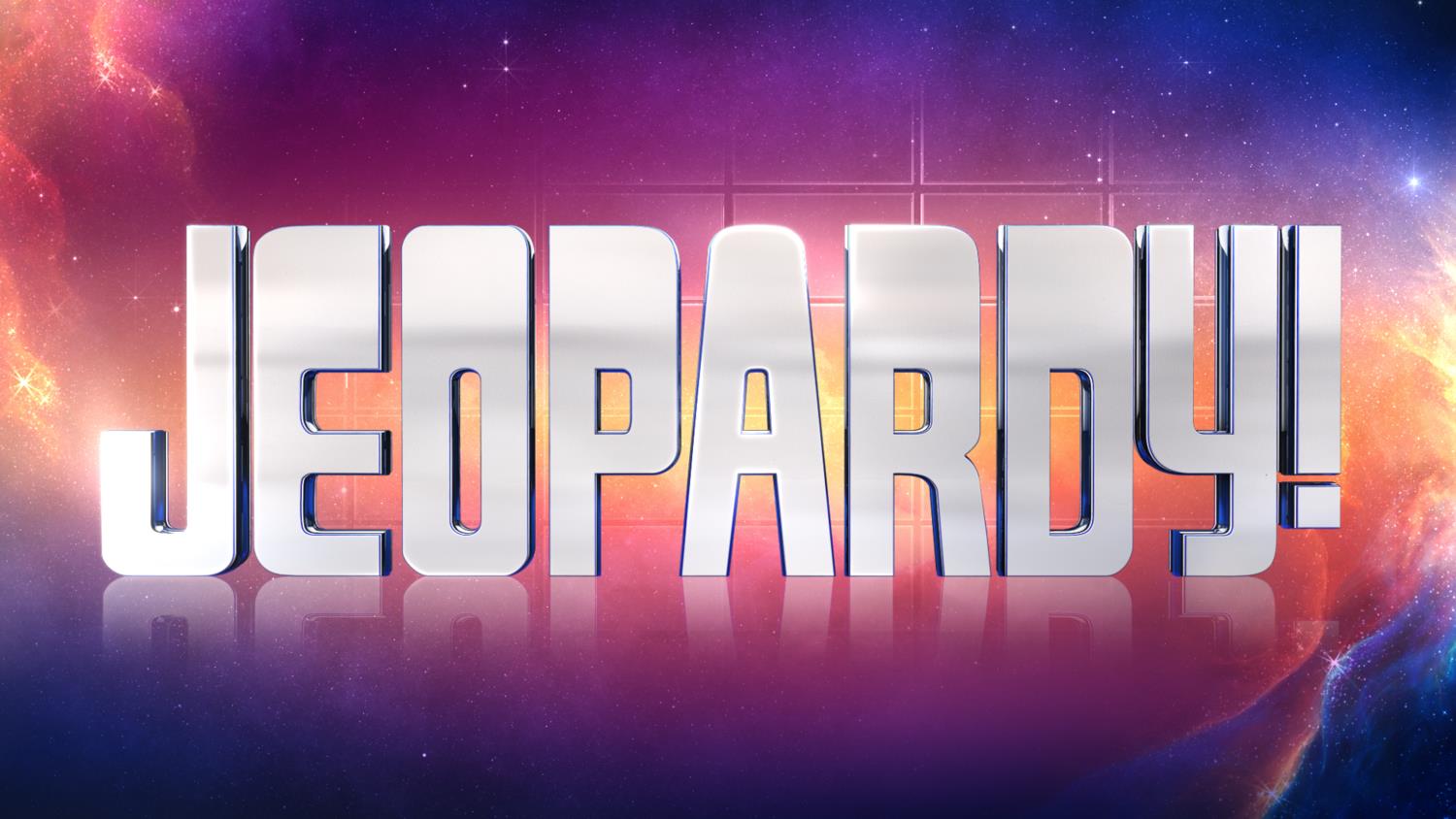 DISASTER MITIGATION
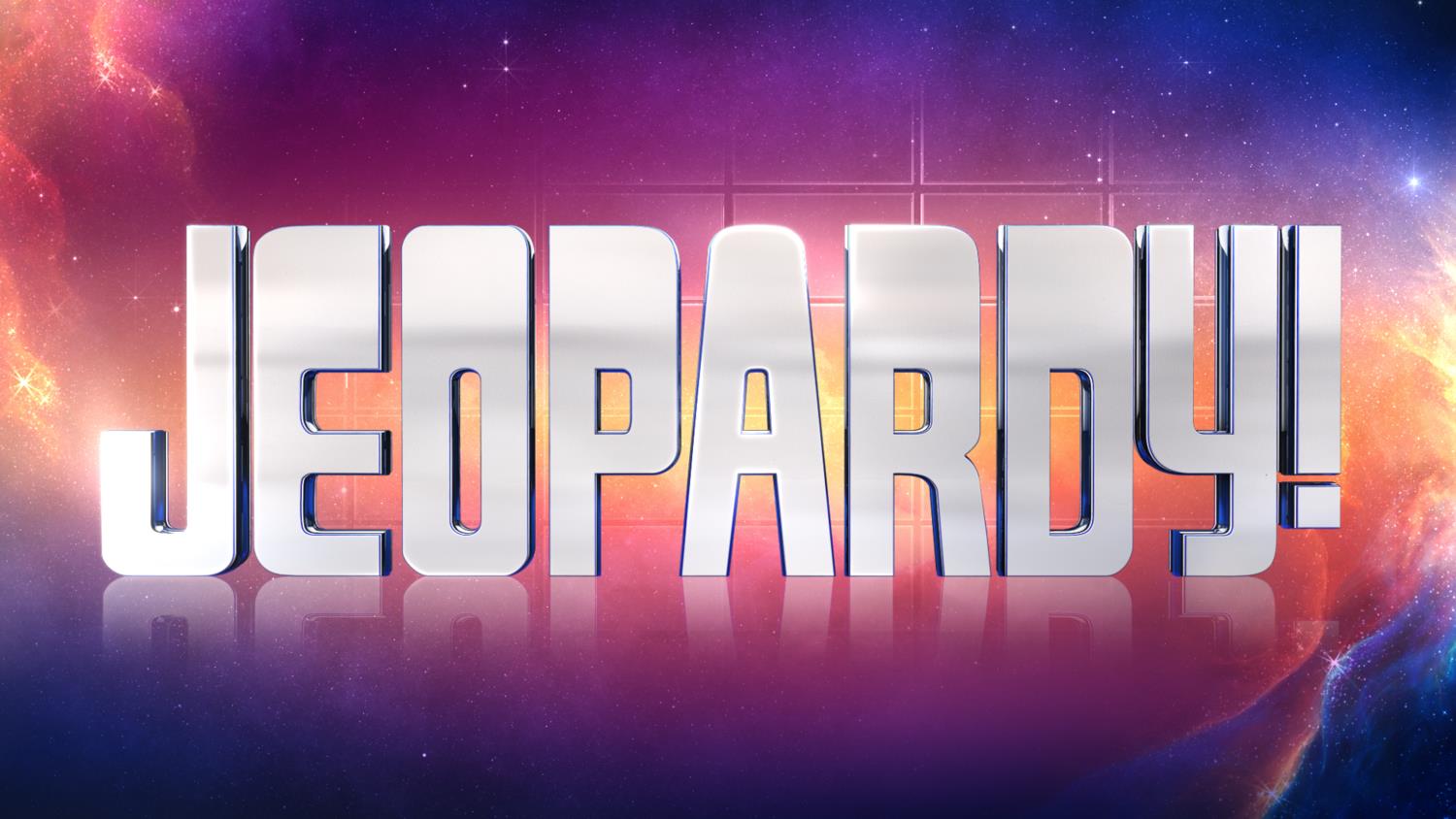 EMERGENCY PLANNING
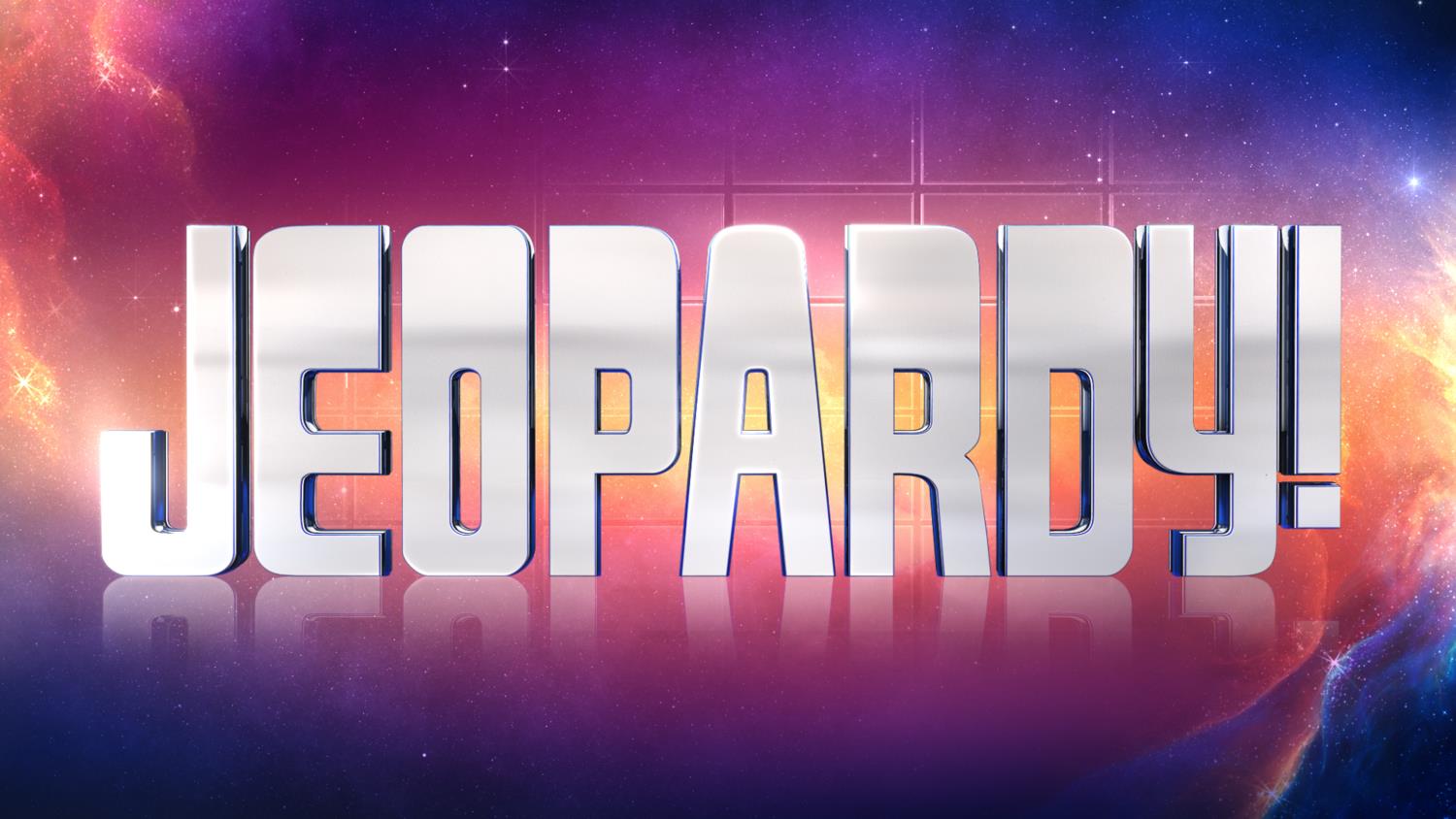 SHELTER & EVACUATION
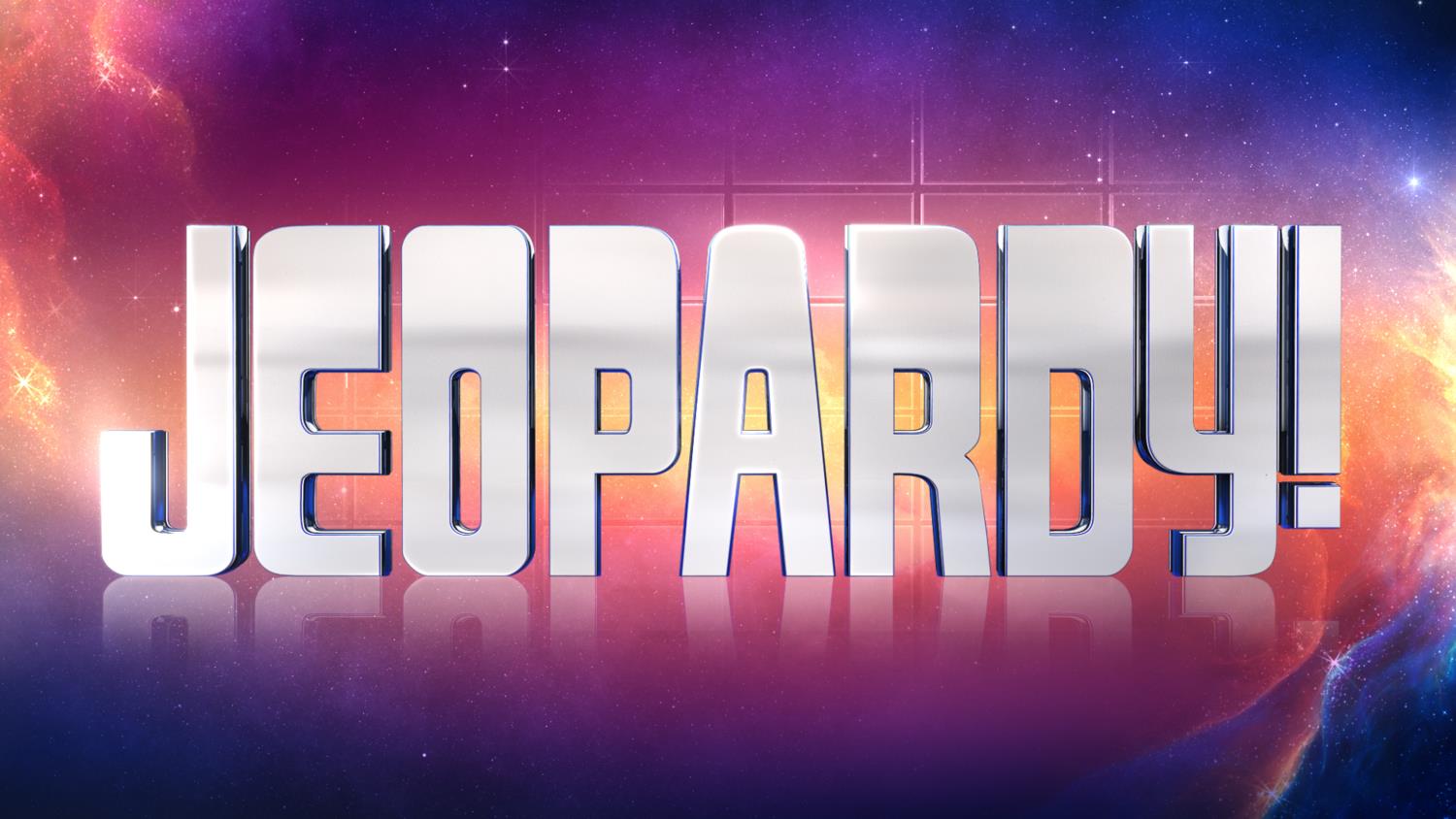 HAZARD-A-GUESS
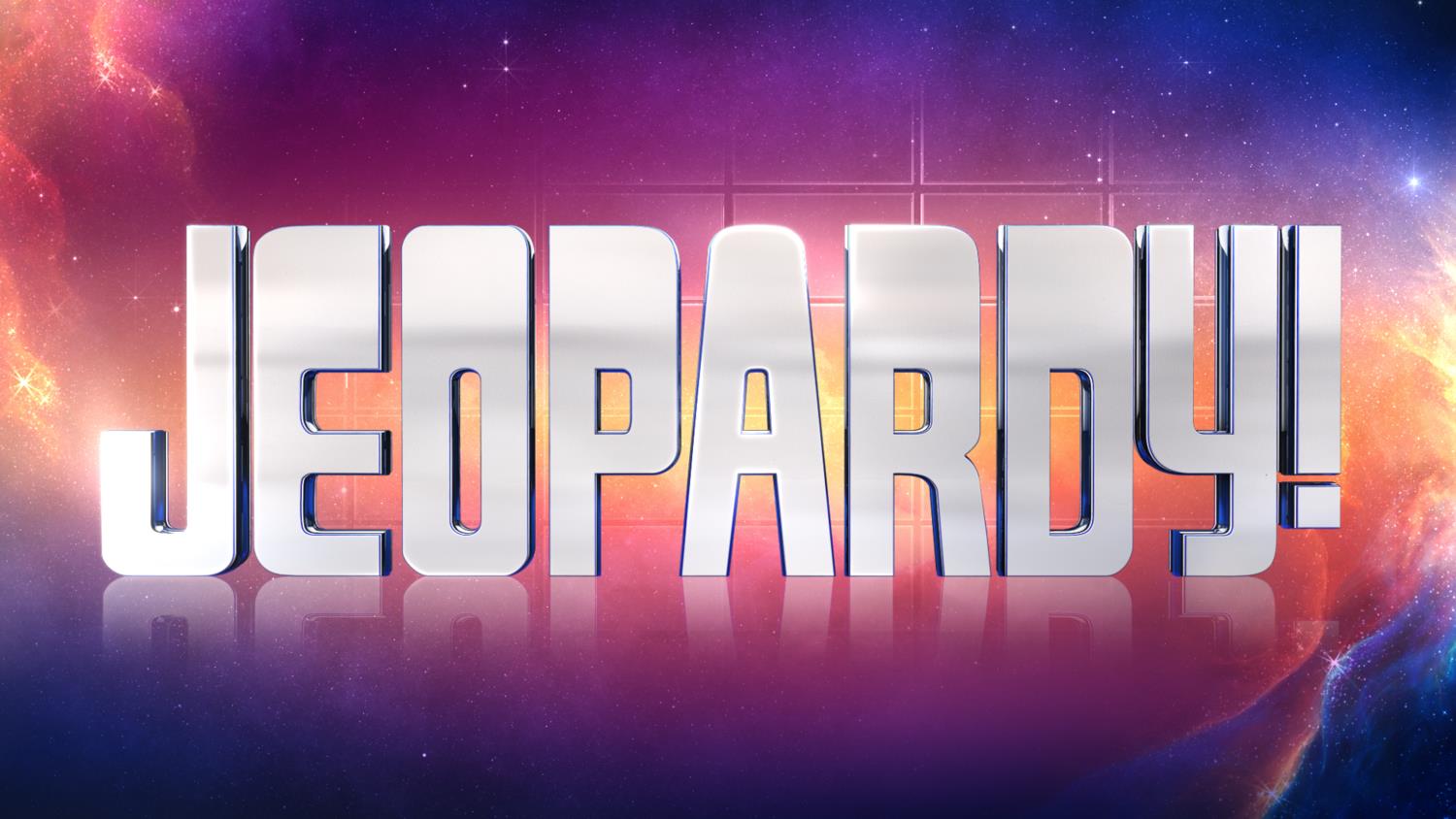 INFAMOUS INTERNATIONAL DISASTERS
SHELTER & EVACUATION
DISASTER MITIGATION
EMERGENCY KITS
EMERGENCY PLANNING
HAZARD-A-GUESS
INFAMOUS INTERNATIONAL DISASTERS
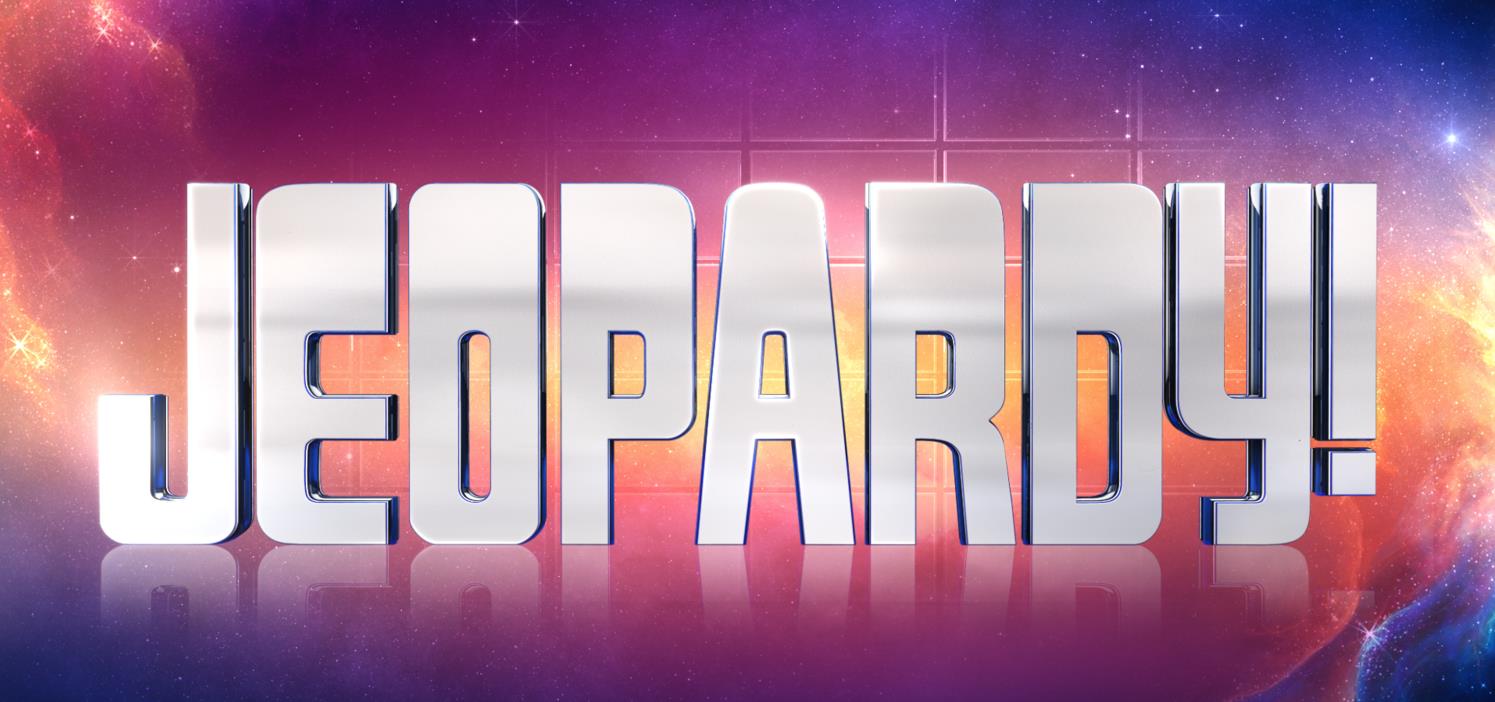 YOU FINISHED THIS GAME
TIME TO COUNT THE MONEY!
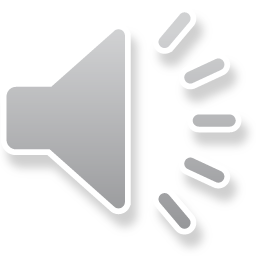 A GALLON OF THIS PER PERSON PER DAY SHOULD BE INCLUDED IN AN EMERGENCY KIT
Click here for the answer
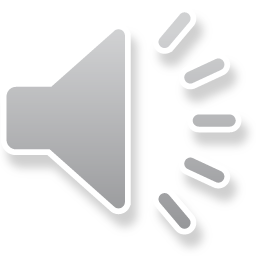 Solution:
WHAT IS WATER
$ 200
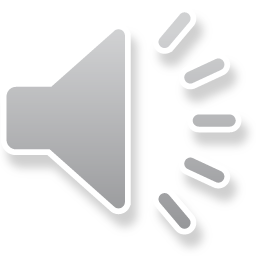 THIS DEVICE PICKS UP EMERGENCY BROADCASTS WITHOUT NEEDING AN INTERNET CONNECTION
Click here for the answer
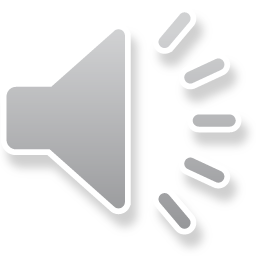 Solution:
WHAT ARE PORTABLE RADIOS
$ 400
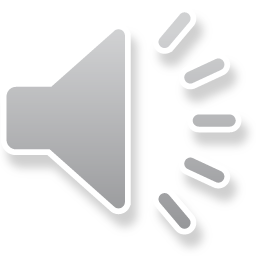 THESE KITS CAN BE USED TO ADMINISTER TREATMENT BEFORE HELP ARRIVES
Click here for the answer
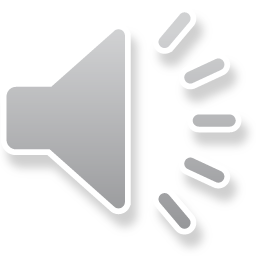 Solution:
WHAT IS FIRST AID
$ 600
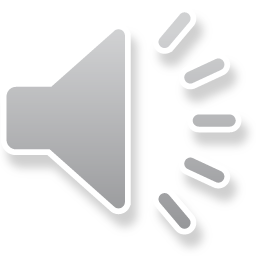 YOU SHOULD UPDATE YOUR EMERGENCY KIT AND RE-THINK YOUR NEEDS THIS FREQUENTLY
Click here for the answer
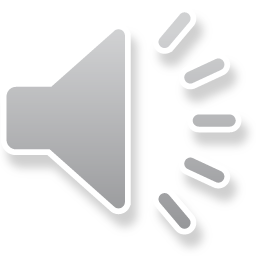 Solution:
WHAT IS ONCE A YEAR
$ 800
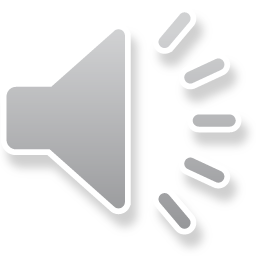 YOU SHOULD DO THIS TO IMPORTANT FAMILY IDENTIFICATION DOCUMENTS, BANK ACCOUNT RECORDS, AND INSURANCE POLICIES BEFORE A CRISIS
Click here for the answer
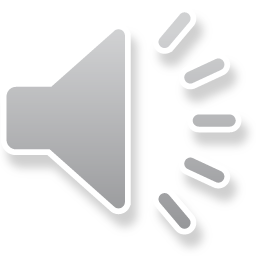 Solution:
WHAT IS MAKE PHYSICAL AND ELECTRONIC COPIES
$ 1000
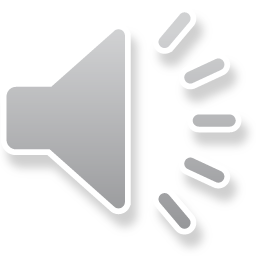 THE SMELL OF ROTTEN CABBAGE OR EGGS IS AN INDICATION OF
Click here for the answer
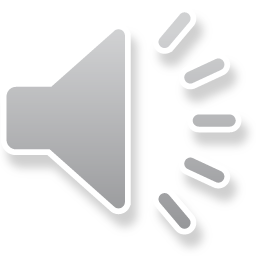 Solution:
WHAT IS A GAS LEAK
$ 200
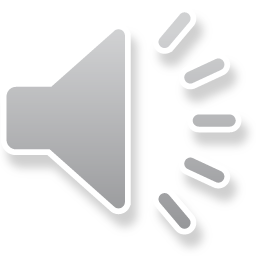 IF DAMAGED, THESE SERVICES SHOULD BE SHUT OFF TO PREVENT FURTHER HARM
Click here for the answer
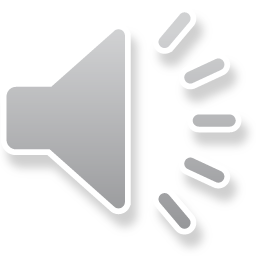 Solution:
WHAT ARE UTILITIES (WATER, NATURAL GAS, ELECTRICITY)
$ 400
DURING A BLACKOUT, USE FLASHLIGHTS TO PROVIDE LIGHT, NOT THIS COMMON CAUSE OF HOUSE FIRES DURING DISASTERS
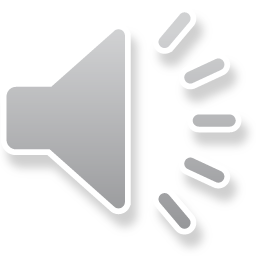 Click here for the answer
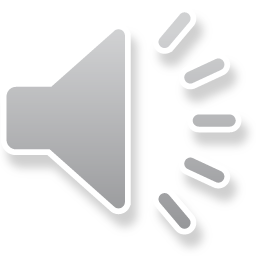 Solution:
WHAT ARE CANDLES
$ 600
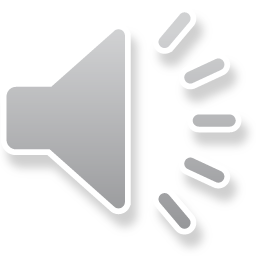 PURCHASING THIS IS AN UNDERUTILIZED AND COST-EFFECTIVE WAY TO MINIMIZE FINANCIAL DAMAGE CAUSED BY HEAVY RAINS
Click here for the answer
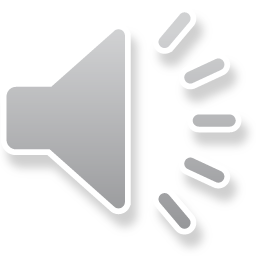 Solution:


WHAT IS FLOOD INSURANCE
$ 800
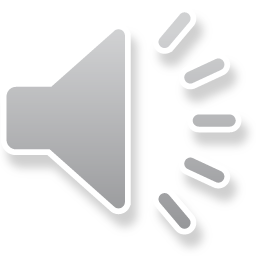 WHETHER TRYING TO REDUCE SNOW AND ICE BUILDUP DURING A WINTER STORM OR KEEP OUT WATER DURING A FLOOD OR HURRICANE, THIS SMALL SUBSTANCE CAN PLAY A LARGE ROLE IN MITIGATION DAMAGE FROM HAZARDS
Click here for the answer
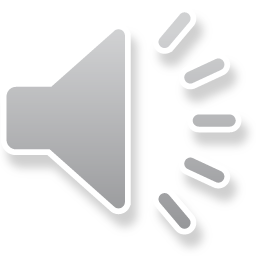 Solution:
WHAT IS SAND
$ 1000
THIS IS THE NAME FOR PEOPLE YOU MAY NEED TO REACH OUT TO DURING/AFTER A DISASTER
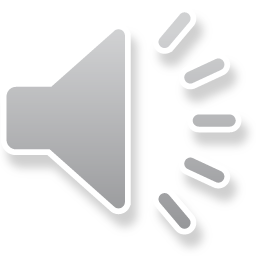 Click here for the answer
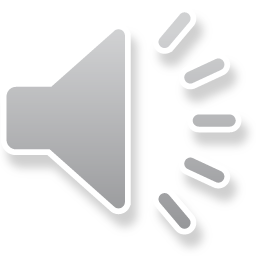 Solution:
WHO ARE EMERGENCY CONTACTS
$ 200
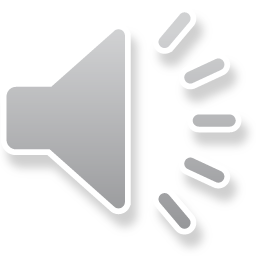 THIS DEVICE CAN MITIGATE OR CONTAIN A FIRE—DON’T FORGET TO OCCASIONALLY CHECK ITS PRESSURE
Click here for the answer
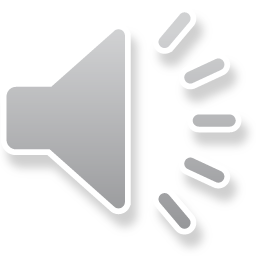 Solution:
WHAT IS A FIRE EXTINGUISHER
$ 400
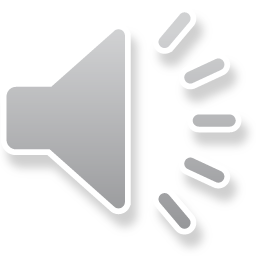 THIS IS A DOCUMENT THAT LISTS POTENTIAL CONTACTS IN AN EMERGENCY
Click here for the answer
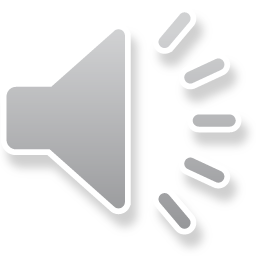 Solution:
WHAT IS AN EMERGENCY/DISASTER COMMUNICATIONS PLAN
$ 600
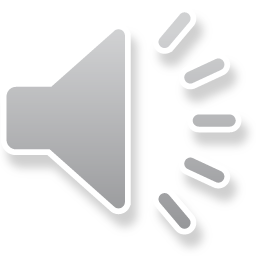 DUE TO COMMUNICATION OUTAGES DURING AND AFTER DISASTERS, THIS IS ONE OF THE MOST RELIABLE WAYS TO CONTACT OTHERS
Click here for the answer
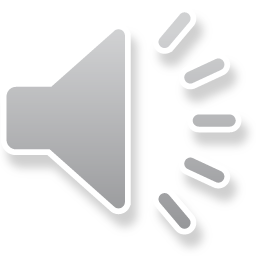 Solution:

WHAT IS TEXT MESSAGING
$ 800
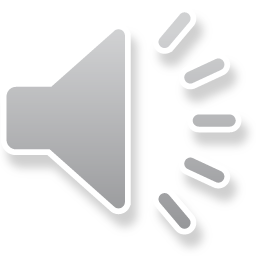 CREATE THIS KIND OF PLAN TO PREPARE FOR COMMON HAZARDS IN YOUR COMMUNITY AND OUTLINE WHERE TO GO, WHAT TO DO, AND HOW TO COMMUNICATE WITH HOUSEHOLD CONTACTS IN AN EMERGENCY
Click here for the answer
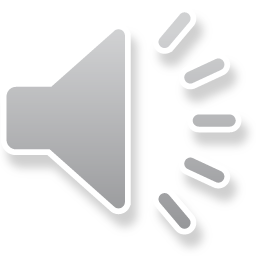 Solution:

WHAT IS A DISASTER PREPAREDNESS PLAN
$ 1000
LOCAL OFFICIALS MAY ORDER YOU TO DO THIS IF A DISASTER IS SUFFICIENTLY DANGEROUS
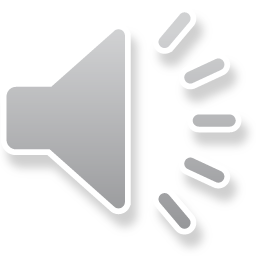 Click here for the answer
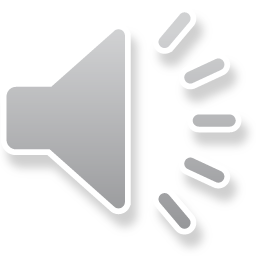 Solution:
WHAT IS EVACUATE
$ 200
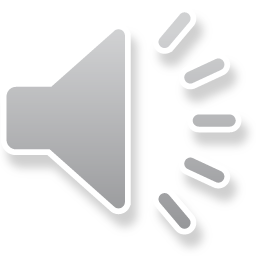 YOU WILL WANT TO KNOW IF YOU LIVE IN ONE OF THESE IF AN EVACUATION ORDER IS GIVEN
Click here for the answer
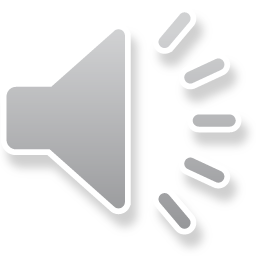 Solution:
WHAT IS AN EVACUATION ZONE
$ 400
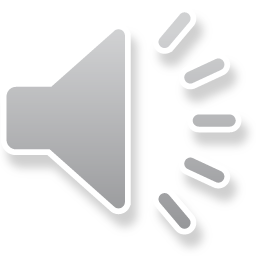 A LESS SEVERE HAZARD MAY LEAD TO THIS ORDER RATHER THAN AN EVACUATION ORDER
Click here for the answer
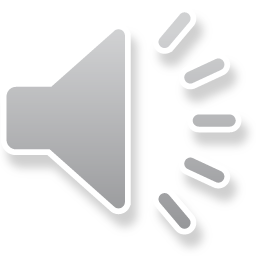 Solution:

WHAT IS SHELTER-IN-PLACE ORDER
$ 600
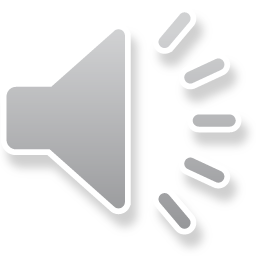 THIS RESIDENTIAL STRUCTURE IS NOTORIOUS FOR BEING AN UNSAFE SHELTER DURING HIGH WIND EVENTS AND TORNADOES
Click here for the answer
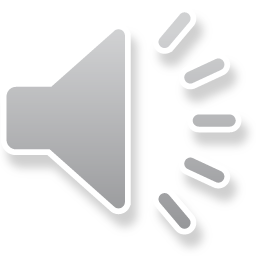 Solution:

WHAT IS A RECREATIONAL VEHICLE (RV)
$ 800
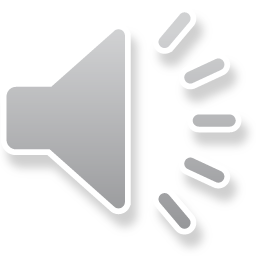 THIS FEMA-FUNDED PROGRAM SUPPLEMENTS AND EXPANDS ONGOING WORK OF LOCAL NONPROFIT AND GOVERNMENTAL SOCIAL SERVICE ORGANIZATIONS TO PROVIDE SHELTER, FOOD, AND SUPPORTIVE SERVICES
Click here for the answer
Solution:
WHAT IS THE EMERGENCY FOOD AND SHELTER PROGRAM (EFSP)
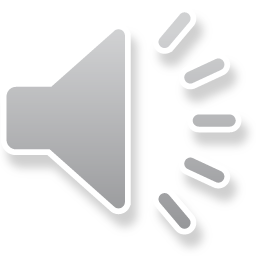 $ 1000
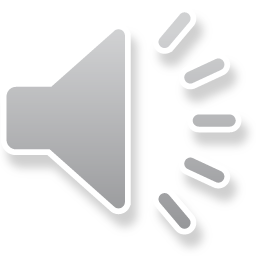 IF FACED WITH THIS HAZARD YOU SHOULD UNPLUG APPLIANCES AND TAKE SHELTER IN A BUILDING OR CAR
Click here for the answer
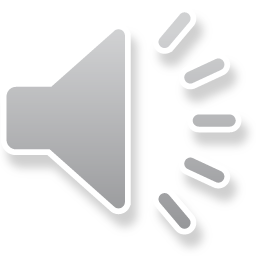 Solution:

WHAT IS A THUNDERSTORM
$ 200
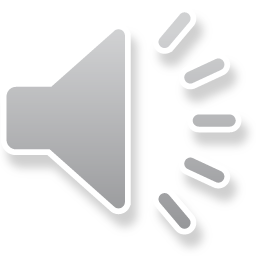 DURING THIS HAZARD YOU SHOULD AVOID BRIDGES, LOW-LYING ROADS, AND BOTTOM FLOORS
Click here for the answer
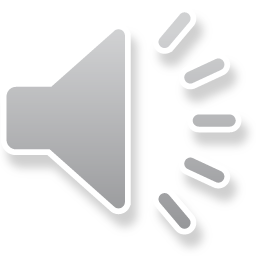 Solution:
WHAT IS A FLOOD
$ 400
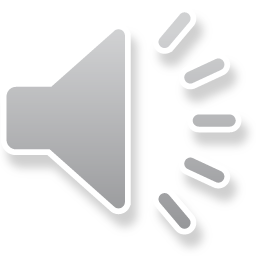 WHEN WATER RUSHES OUT TO SEA SEEK HIGH GROUND TO AVOID THIS HAZARD
Click here for the answer
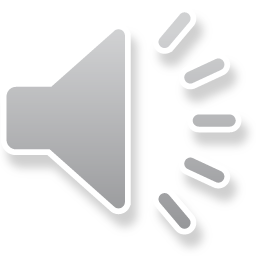 Solution:
WHAT IS A TSUNAMI
$ 600
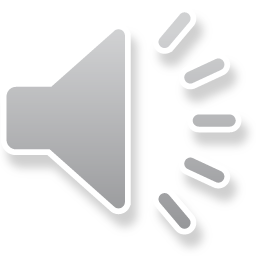 THIS HAZARD IS FREQUENTLY RESPONSIBLE FOR THE MOST WEATHER-RELATED DEATHS EACH YEAR
Click here for the answer
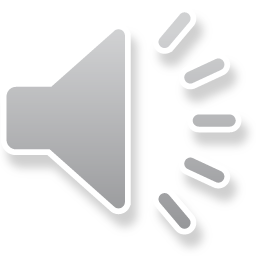 Solution:
WHAT IS A HEATWAVE
$ 800
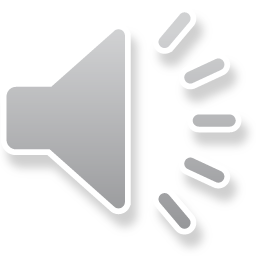 IF FACED WITH THIS HAZARD SEEK SHELTER IN A CLOSED VEHICLE OR BUILDING, BRING PETS INSIDE, AND TURN OFF VENTILATION SYSTEMS
Click here for the answer
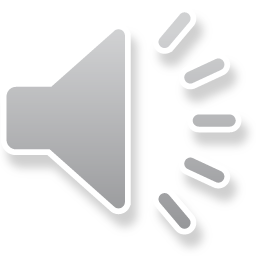 Solution:
WHAT IS A HAZARDOUS MATERIALS INCIDENT
$ 1000
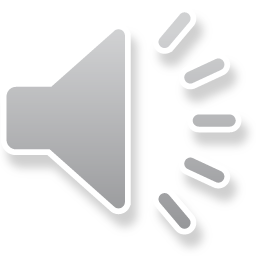 2004, INDIAN OCEAN
Click here for the answer
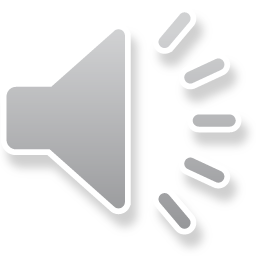 Solution:

WHAT IS THE BOXING DAY EARTHQUAKE/TSUNAMI
$ 200
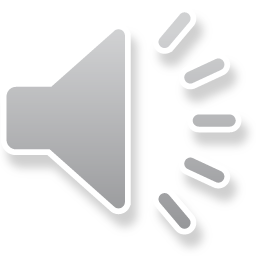 MARCH 11, 2011, JAPAN
Click here for the answer
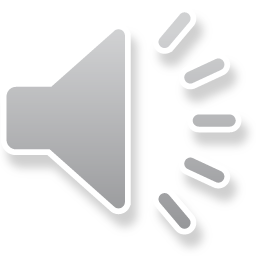 Solution:
WHAT IS THE FUKUSHIMA NUCLEAR DISASTER/TOHOKU EARTHQUAKE AND TSUNAMI
$ 400
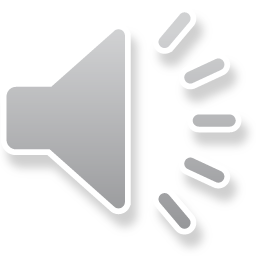 79 CE, ITALY
Click here for the answer
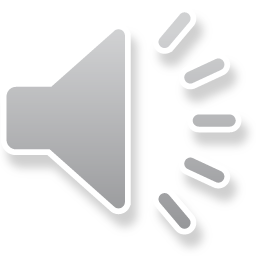 Solution:
WHAT IS THE ERUPTION OF MOUNT VESUVIUS
$ 600
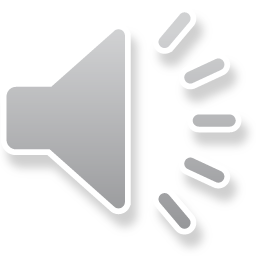 1883, INDONESIA
Click here for the answer
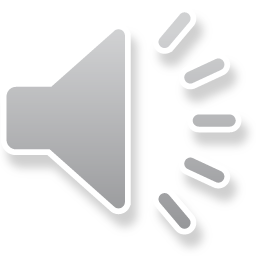 Solution:

WHAT IS THE ERUPTION OF KRAKATOA
$ 800
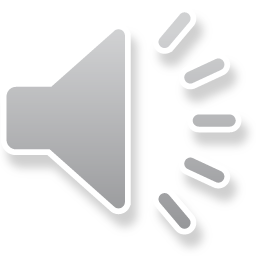 SEPTEMBER 26-OCTOBER 13, 1963, CARIBBEAN
Click here for the answer
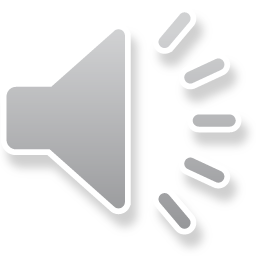 Solution:
WHAT IS HURRICANE FLORA
$ 1000
THIS SYSTEM, DEVELOPED BY FEMA AND RELEASED IN 2020, USES PHYSICAL AND SOCIAL RISK DATA TO IDENTIFY COMMUNITIES MORE VULNERABLE TO THE ADVERSE IMPACTS OF NATURAL HAZARDS
Solution:
WHAT IS THE NATIONAL RISK INDEX
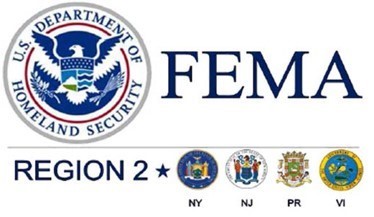 See all our upcoming webinars
View previous webinar recordings
Want Region II news? subscribe 

Contact Us:
fema-r2-prepares@fema.dhs.gov
Contact Slide Option 2